Ich-Buch 

für den Übergang Schule-Beruf
 Version 2.0_Stand 09/2015
Ideen für die Deckblatt-Gestaltung:kreativ gestalten mit vielen Fotos, dem Namen Evtl. sollte auch ein Leserhinweis wie dieser drauf:Dieses Buch hilft dir, mich etwas besser kennenzulernen und zeigt dir, wie ich kommuniziere. Bitte schaue es mit mir zusammen an, damit wir dabei miteinander ins Gespräch kommen können! Du musst mich auf jeden Fall fragen, bevor du es dir anschaust!Gehe bitte immer davon aus, dass ich alles, was du in meiner Anwesenheit über mich redest, verstehe. Sprich bitte immer mit mir und nicht über mich. Beziehe mich überall mit ein, und lass mich nicht einfach daneben stehen.  Gestatte mir, dass ich mich manchmal ärgere, wenn ich mich unverstanden fühle.
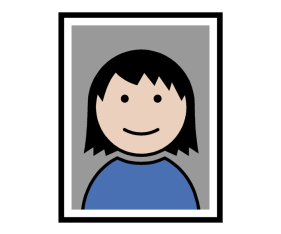 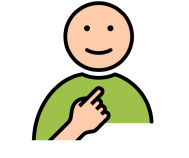 Das bin ich!
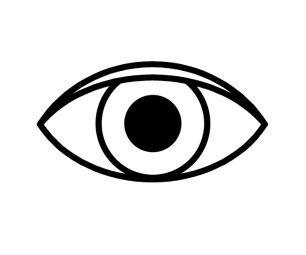 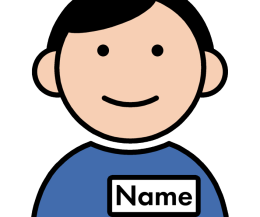 Ich heiße
Meine Haare sind
Meine Augen sind
Am liebsten mag ich:
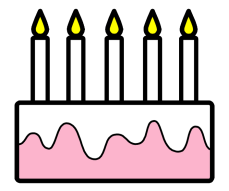 Foto
Ich habe am 
01.01.1901
Geburtstag!

Im Moment bin ich 

Jahre alt.
© Nina Fröhlich 2015  -  METACOM Symbole © Annette Kitzinger
Ich bin    1,67m
groß.
Das bin ich!
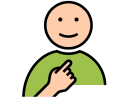 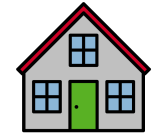 Da wohne ich!
Das ist die Adresse:
Wichtige Telefonnummern:
Außer mir wohnen dort noch folgende Personen:
Ich wohne in diesem Haus.
So fahre ich nach Hause/zur Arbeit:
© Nina Fröhlich 2015  -  METACOM Symbole © Annette Kitzinger
Das ist mein Zimmer.
Da 
wohne ich
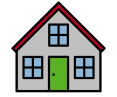 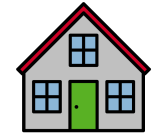 So möchte ich mal wohnen!
© Nina Fröhlich 2015  -  METACOM Symbole © Annette Kitzinger
Wohn-
Träume
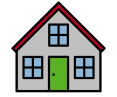 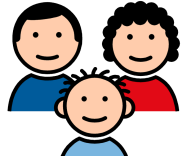 Das ist meine Familie!
Pflegefamilie?
getrennte Eltern, neue Partner?
Onkels, Tanten, Cousinen, ...
evtl. auch unter wichtige Leute?
Oma
Opa
Oma
Opa
Mama
Papa
Mein gesetzlicher Betreuer ist:
© Nina Fröhlich 2015  -  METACOM Symbole © Annette Kitzinger
Geschwister
Geschwister
Geschwister
Familie
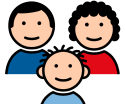 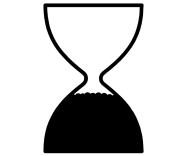 Das habe ich bisher erlebt!
geboren in ... 
 Umzüge
 Kindergarten
 Schule/Schulwechsel
 Operationen
 Krankheiten
text
text
text
text
text
text
© Nina Fröhlich 2015  -  METACOM Symbole © Annette Kitzinger
text
text
text
text
text
Erlebnisse
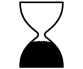 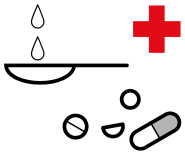 Wichtige medizinische Informationen!
Ich muss folgende Medikamente nehmen:
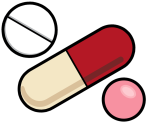 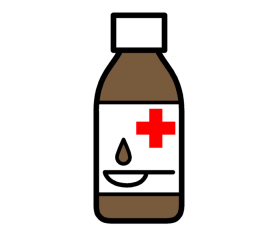 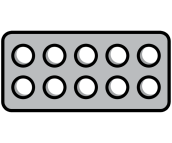 Ich habe eine Allergie gegen:
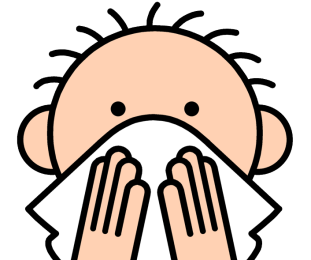 Ich habe Epilepsie !!!
Wenn ich einen Anfall habe, muss ich folgendes Medikament bekommen:
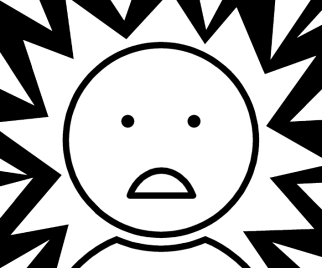 © Nina Fröhlich 2015  -  METACOM Symbole © Annette Kitzinger
Medizin
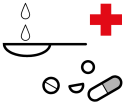 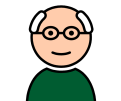 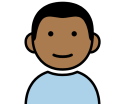 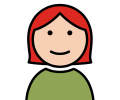 Das sind wichtige Menschen für mich!
Lehrer
 Schüler
 Freunde
 Nachbarn
 Therapeuten
 Vormund
 (nicht Familie)
text
text
text
text
text
text
text
text
text
© Nina Fröhlich 2015  -  METACOM Symbole © Annette Kitzinger
text
text
text
text
text
Menschen
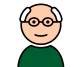 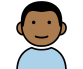 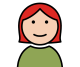 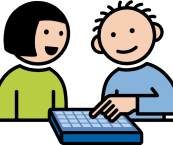 So kommuniziere ich!
Ich kann leider nicht sprechen. Daher nutze ich  _____________________ um zu kommunizieren. 

Ich habe ein Kommunikationsbuch/Ordner/Tafeln/
Talker/ sprechende Taste/ ...
Schmerzen drücke ich so aus:
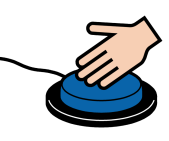 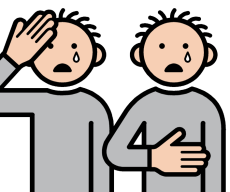 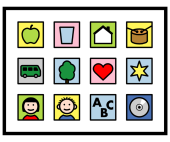 So wähle ich aus was ich möchte:
Wenn mir etwas gefällt, drücke ich das so aus:
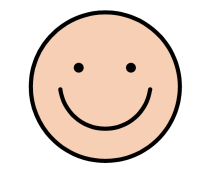 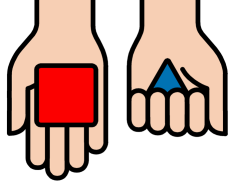 Wenn mir etwas nicht gefällt, drücke ich das so aus:
Am besten kannst du mich so etwas fragen:
© Nina Fröhlich 2015  -  METACOM Symbole © Annette Kitzinger
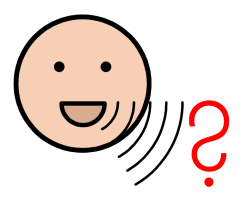 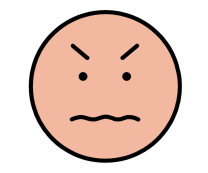 Kommu-
nikation
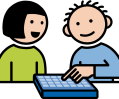 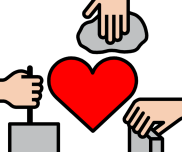 Das mag ich gerne!
Lieblings ...
 Spielzeug
 Fernsehsendung
 Sport
 Aktivität mit   anderen
Aktivität alleine
 Musiker/Band
 Gegenstand
 Thema
 Interesse
 Ort
 Farbe
 Kuscheltier
 Wochenprogramm-punkt
 Schulfach
 Arbeit/Aufgabe
 Tier
text
text
text
text
text
text
text
text
© Nina Fröhlich 2015  -  METACOM Symbole © Annette Kitzinger
text
text
text
text
Mag ich!
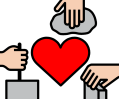 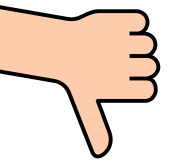 Das mag ich nicht!
unbeliebte/s ...
 Spielzeug
 Fernsehsendung
 Sport
 Aktivität mit anderen
Aktivität alleine
 Musiker/Band
 Gegenstand
 Thema
 Interesse
 Ort
 Farbe
 Kuscheltier
 Wochenprogramm-punkt
 Schulfach
 Arbeit/Aufgabe
 Tier
 Angst vor ...
text
text
text
text
text
text
text
text
© Nina Fröhlich 2015  -  METACOM Symbole © Annette Kitzinger
text
text
text
text
Mag ich
 nicht!
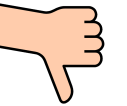 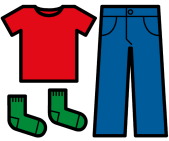 Das ziehe ich am liebsten an!
text
text
text
text
text
text
text
text
text
text
© Nina Fröhlich 2015  -  METACOM Symbole © Annette Kitzinger
text
text
text
text
text
Kleidung
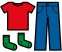 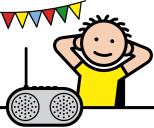 Das mache ich in meiner Freizeit!
text
text
text
text
text
text
text
text
text
text
© Nina Fröhlich 2015  -  METACOM Symbole © Annette Kitzinger
text
text
text
text
text
Freizeit
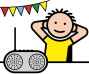 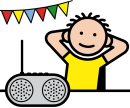 So möchte ich in Zukunft meine Freizeit gestalten!
text
text
text
text
text
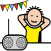 text
text
text
text
text
© Nina Fröhlich 2015  -  METACOM Symbole © Annette Kitzinger
text
text
text
text
text
Freizeit-
Träume
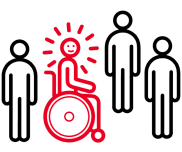 Das ist etwas Besonderes an mir!
Brille, ...
 Ticks
 damit nerve ich alle
 darüber freuen sich alle
text
text
text
text
text
text
text
text
© Nina Fröhlich 2015  -  METACOM Symbole © Annette Kitzinger
text
text
text
text
Besonders
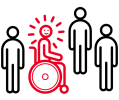 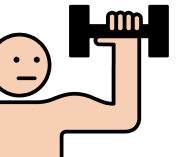 Das sind meine Stärken!
text
text
text
text
text
text
text
text
text
text
© Nina Fröhlich 2015  -  METACOM Symbole © Annette Kitzinger
text
text
text
text
text
Stärken
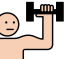 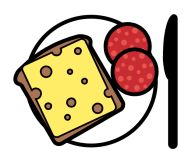 Essen und Getränke
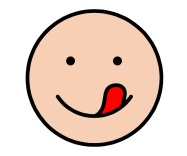 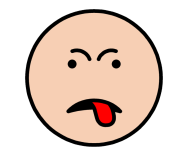 Das mag ich gerne!
Das mag ich NICHT gerne!
Hunger drücke ich so aus:
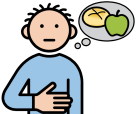 text
text
text
text
Durst 
drücke ich so aus:
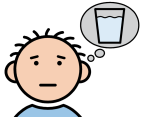 text
text
text
text
© Nina Fröhlich 2015  -  METACOM Symbole © Annette Kitzinger
Allergien/ Vegetarier/...
text
text
text
text
Essen
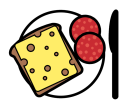 Das kann ich alleine!!
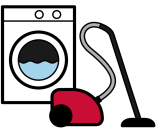 Haushalt
Dabei brauche ich Hilfe!!
Das kann ich nicht!
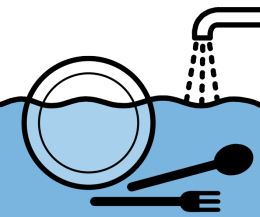 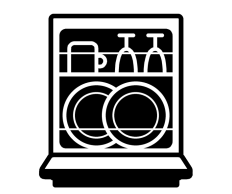 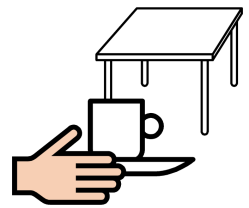 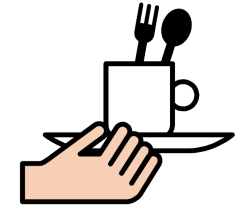 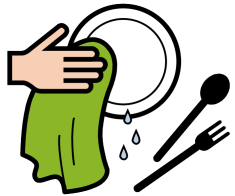 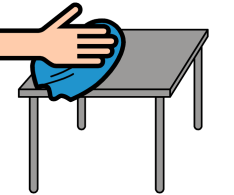 Spülmaschine ein-/ ausräumen
Tisch decken
abräumen
abwaschen
abtrocknen
abwischen
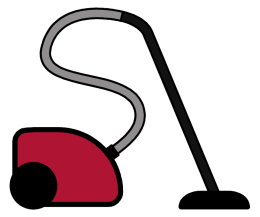 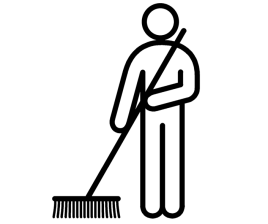 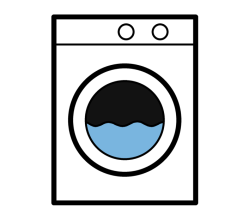 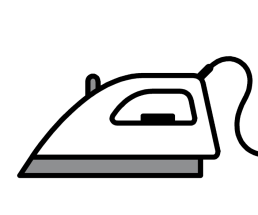 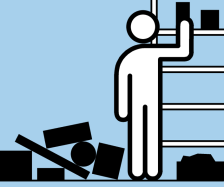 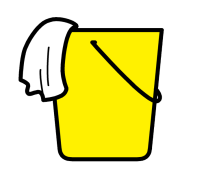 fegen
Staub saugen
wischen
waschen
bügeln
aufräumen
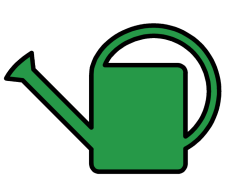 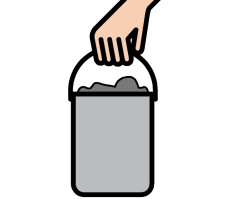 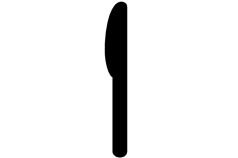 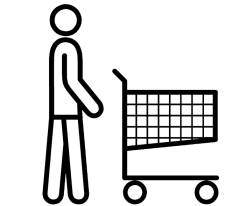 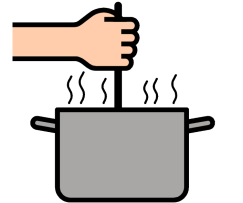 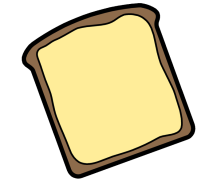 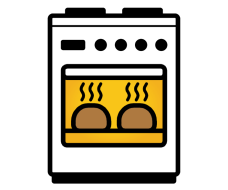 © Nina Fröhlich 2015  -  METACOM Symbole © Annette Kitzinger
Müll 
rausbringen
Blumen 
gießen
einkaufen
Brot schmieren
kochen
backen
Haushalt
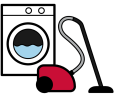 Das kann ich alleine!!
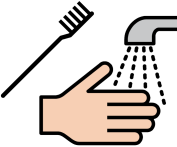 Körperpflege
Dabei brauche ich Hilfe!!
Das kann ich nicht!
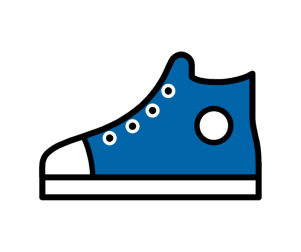 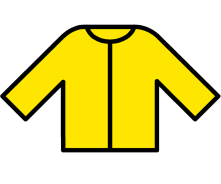 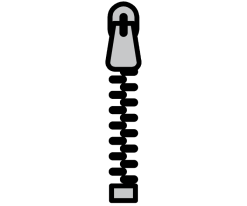 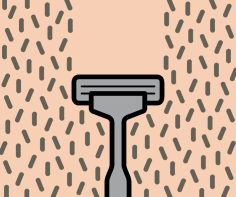 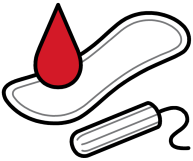 Jacke 
zu machen
Schuhe 
binden
Jacke 
anziehen
wenn ich meine Tage habe
Rasieren
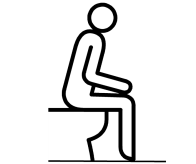 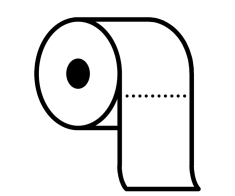 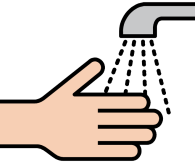 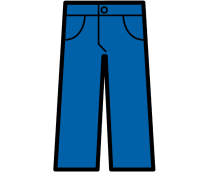 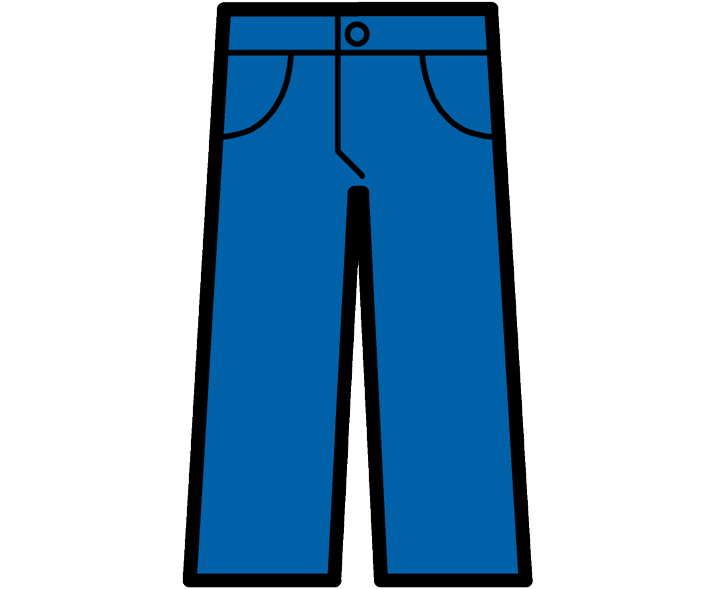 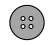 auf die Toilette gehen
Hose runterziehen
Hose zu
machen
ans Hände waschen denken
abwischen
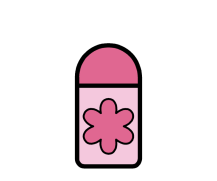 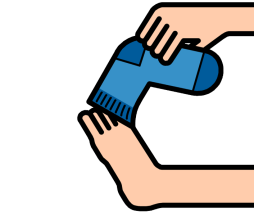 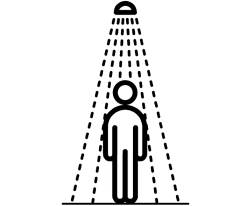 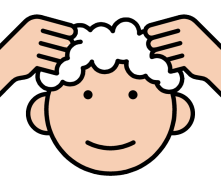 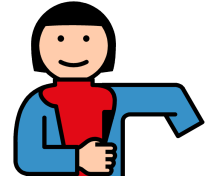 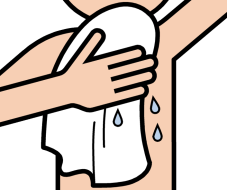 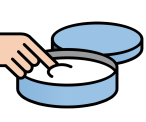 © Nina Fröhlich 2015  -  METACOM Symbole © Annette Kitzinger
Haare 
waschen
Hygieneartikel
benutzen
Duschen
Abtrocknen
Ausziehen
Anziehen
Körper-
pflege
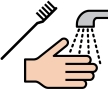 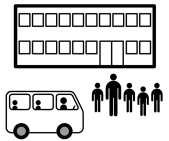 So war es in der Schule
Das war meine Klasse:
Das war mein Klassenzimmer:
Name
Name
Name
Name
Name
Name
Name
Name
Name
Name
Das war mein Schultag:
Das waren meine Lehrer:
© Nina Fröhlich 2015  -  METACOM Symbole © Annette Kitzinger
Name
Name
Name
Name
Name
Schule
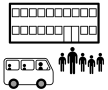 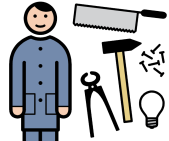 Arbeiten
Ich war in folgenden Arbeitsfeldern:
text
text
text
Das habe ich gern gemacht:
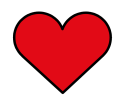 text
text
text
text
text
© Nina Fröhlich 2015  -  METACOM Symbole © Annette Kitzinger
Das habe ich gut gekonnt:
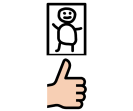 text
text
text
text
text
Arbeiten
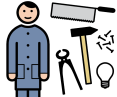 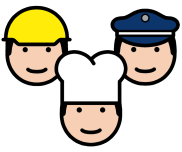 Mein Praktikum:
Einrichtung:
Abteilung:
Ansprechpartner:
Zeitraum:

von                 ,  _________________


bis                   ,__________________
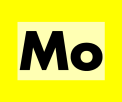 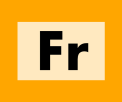 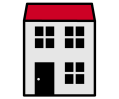 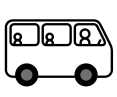 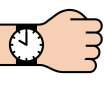 Adresse:
_____________________________________________________________________________________________

Telefon:
_______________________________
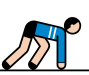 So komme ich zum Praktikum:
Los geht es um _______ Uhr.

        Pause ist von _______-______ Uhr .

        Mittagessen gibt es um ______ Uhr. 

        Die Arbeitszeit endet um _____ Uhr.
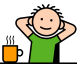 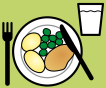 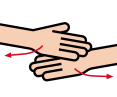 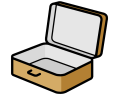 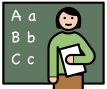 © Nina Fröhlich 2015  -  METACOM Symbole © Annette Kitzinger
Das muss ich mitbringen:
Ins Praktikum begleitet mich:

Name:  _________________________
Telefonnr:  ______________________
E-Mail:  _________________________
Praktikum
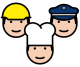 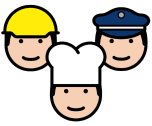 weitere Fotos:
So war mein Praktikum:
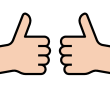 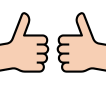 Das war mein Arbeitsplatz:
Das war doof:
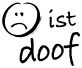 Das war super:
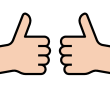 text
text
text
Das fand ich schwierig:
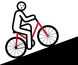 text
text
text
© Nina Fröhlich 2015  -  METACOM Symbole © Annette Kitzinger
Das konnte ich gut:
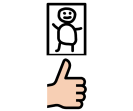 text
text
text
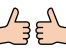 Praktikum
so war das
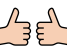 text
text
text
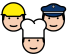 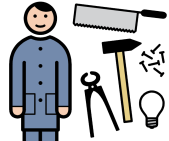 Das möchte ich gerne arbeiten...
Ich kann mir folgende Bereiche vorstellen:
text
text
text
Das würde ich gerne machen:
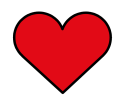 text
text
text
text
text
© Nina Fröhlich 2015  -  METACOM Symbole © Annette Kitzinger
Am liebsten möchte ich in dieser Einrichtung arbeiten:
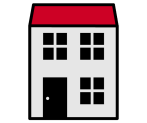 text
Arbeits-
träume
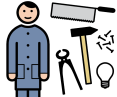 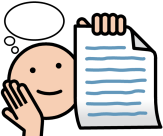 Lebensträume
das möchte ich noch lernen
da möchte ich mal hinfahren
das möchte ich erleben
das möchte ich haben
diese Menschen möchte ich treffen
...
text
text
text
text
text
text
text
text
© Nina Fröhlich 2015  -  METACOM Symbole © Annette Kitzinger
text
text
text
text
Lebens-Träume
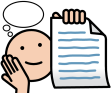 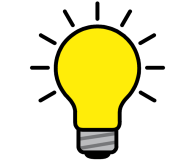 Wenn Dir einfällt, 
was in diesem Buch noch fehlt, 
schreib es hier rein!
Neuigkeiten
© Nina Fröhlich 2015  -  METACOM Symbole © Annette Kitzinger
Neues
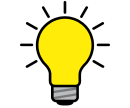 Register in der Übersicht
Um das Register zu erweitern/zu reduzieren: 
  Kleine Bilder im Register auf jeder Seite ein bisschen nach oben verschieben.
  Tabellen (Text und Rahmen) auf allen Ich-Buch Seiten löschen.  (Die auf dieser Seite nicht!!!)
  Tabelle auf dieser Seite um entsprechende Anzahl an Spalten ändern. 	(Tabelle anklicken, oben im Menü unter Tabellentools > Layout.) 
     Textfelder einfügen, Seitennamen einfügen.
  Die neue Tabelle samt aller Textfelder auf alle Seite kopieren.
  Bilder in die entsprechende Spalte zum richtigen Textfeld schieben. 
  Alle falschen Textfelder löschen.
  Bei allen Spalten links von dem gewünschten Register-Feld unter Tabellentools > Entwurf > Rahmen Rahmenlinie nur unten auswählen.
  Bei allen Spalten rechts vom gewünschten Feld Rahmenlinie nur oben auswählen.
  Bei der gewünschten Spalte Rahmenline unten und rechts auswählen.

Ein bisschen Arbeit, aber es lohnt sich. 
Die UK-Kids haben den Überblick in Ihrem Ich-Buch, und alle anderen auch.
Das bin ich!
Da wohne ich
Kommunikation
Mag ich!
Mag ich nicht!
Kleidung
Wohn-Träume
Erlebnisse
Medizin
Menschen
Praktikum
Familie
Lebens-Träume
Freizeit-Träume
Arbeitsträume
Körperpflege
Freizeit
Praktikum
Haushalt
Arbeiten
Essen
Schule
Neues
Stärken
Besonders
so war das